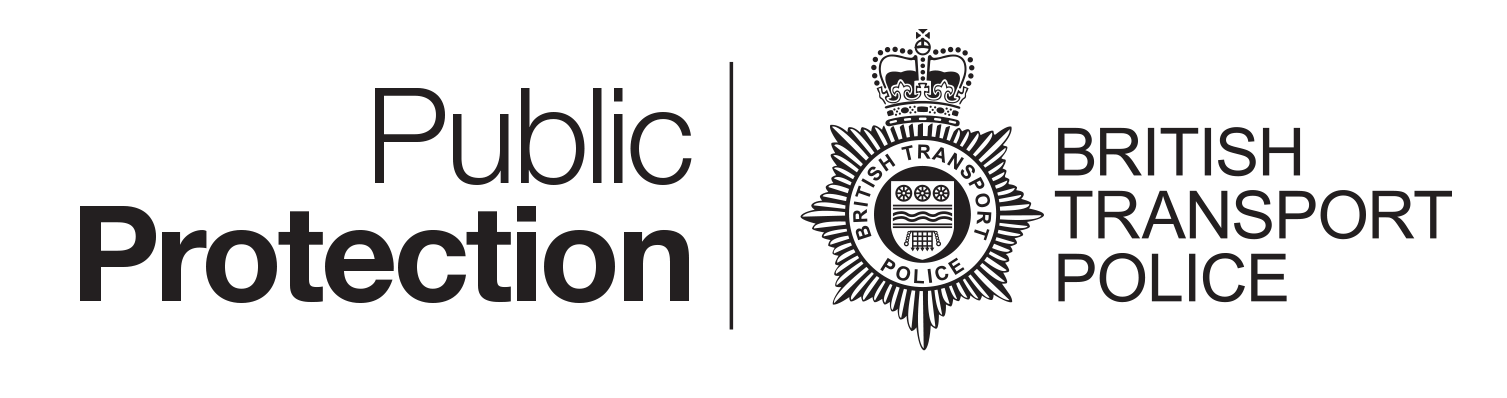 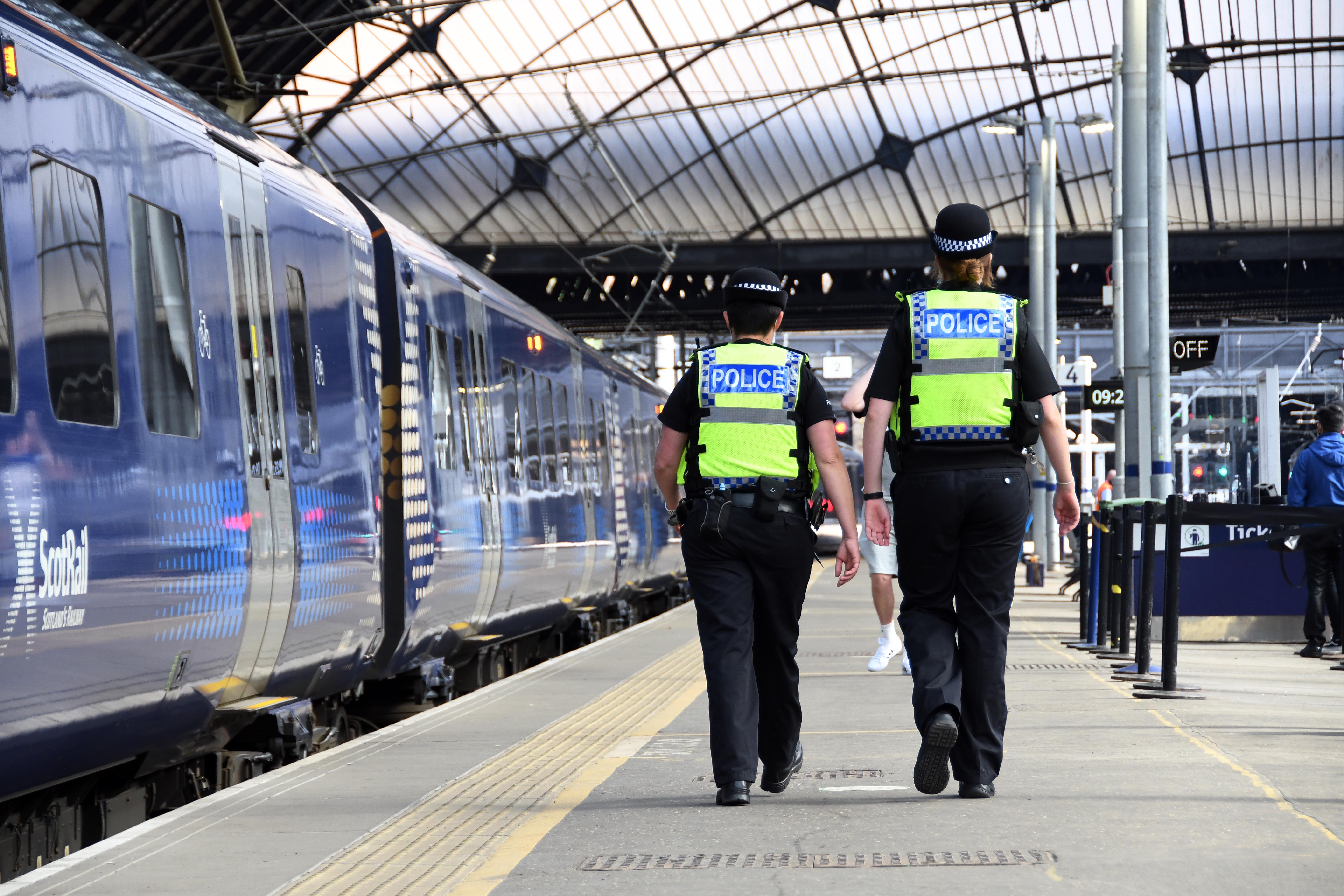 Arlene Wilson |Temporary  Detective Superintendent
09/12/2022
Focus for today
BTP Overview  
Partnerships
HaRT – Harm Reduction Team
People come first
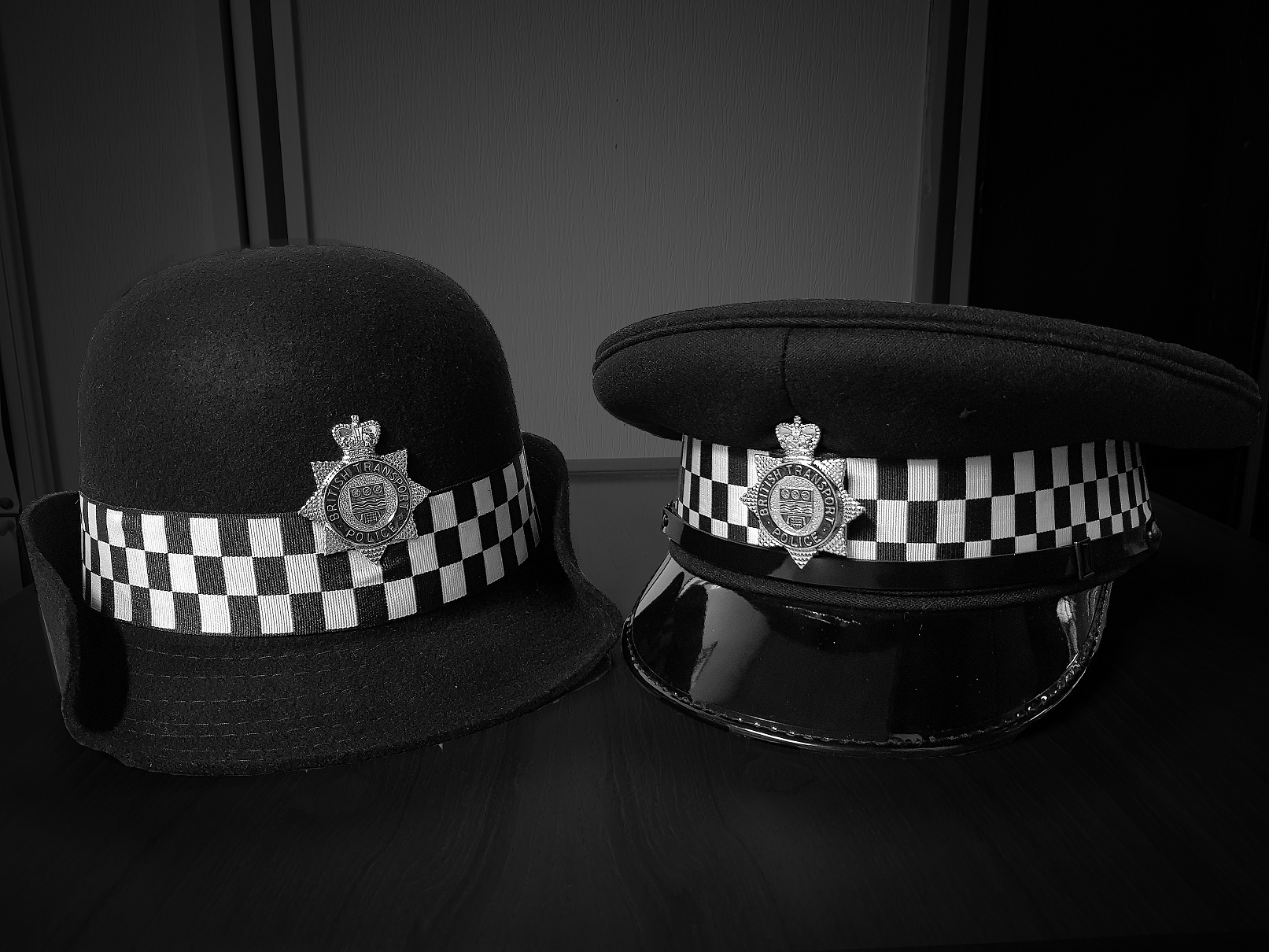 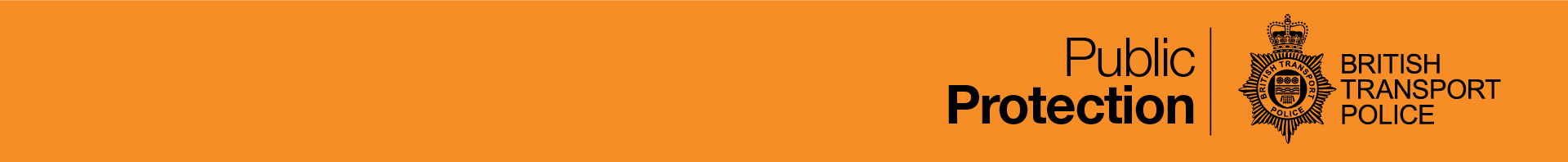 2
BTP Overview
BTP is the specialist police force for Britain’s railways, providing a service to rail operators, their staff and passengers across the country. This includes the Glasgow Subway, London Underground, Docklands Light Railway and Croydon Tramlink.
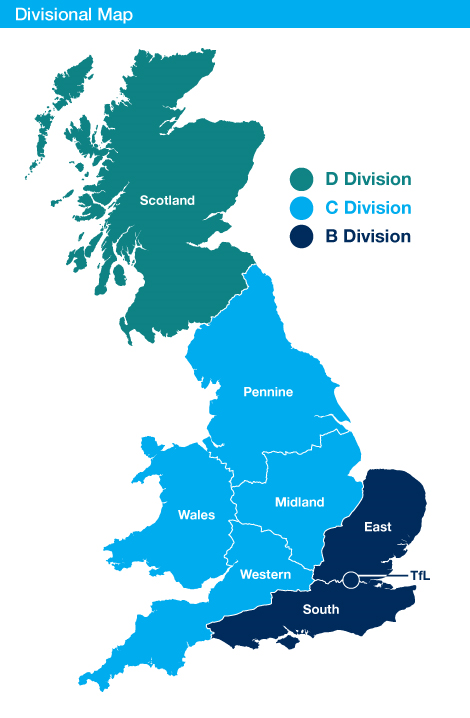 8.8 million passenger journeys every day

61,000 Crimes dealt with annually

88 Police Stations

3,000 Railway stations and depots

5000+ staff (3,100 Officers)

Access to 65,000 CCTV Cameras

Funded by the British Transport Police Authority (BTPA) 

Scottish Railways Policing Committee (SRPC)
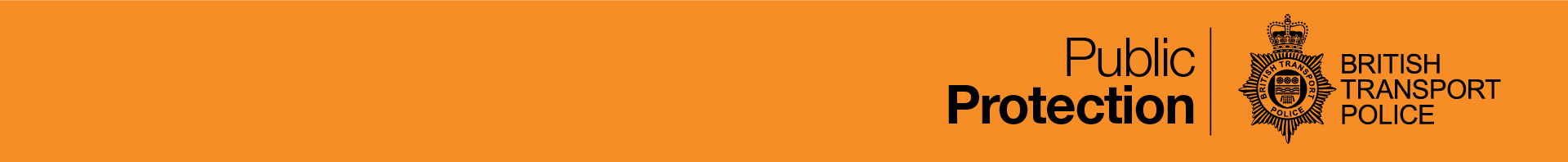 3
Partnerships
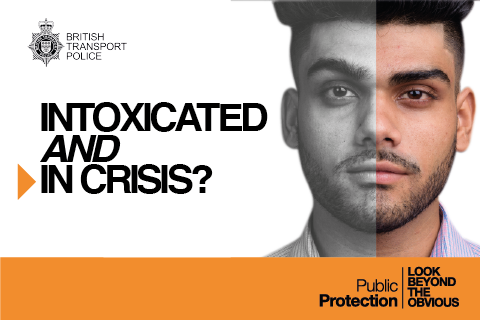 NPCC Suicide Prevention Lead 
Rail Industry
Third Sector Connections
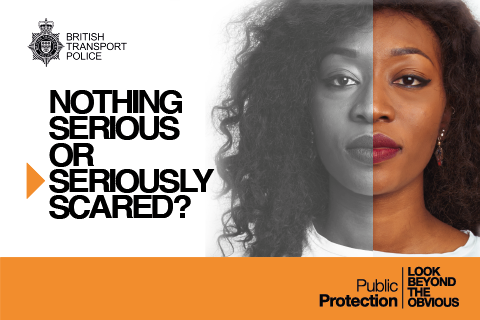 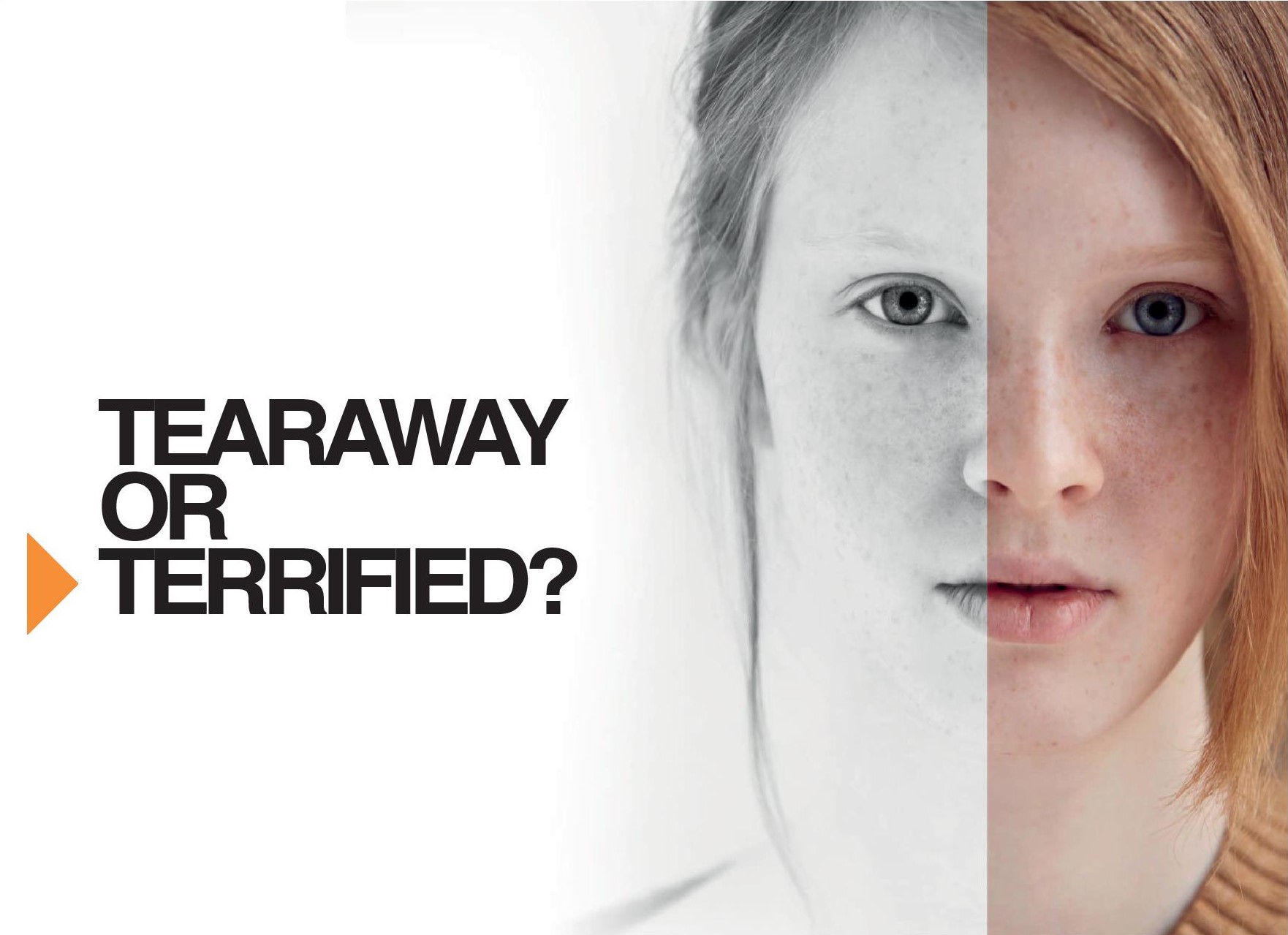 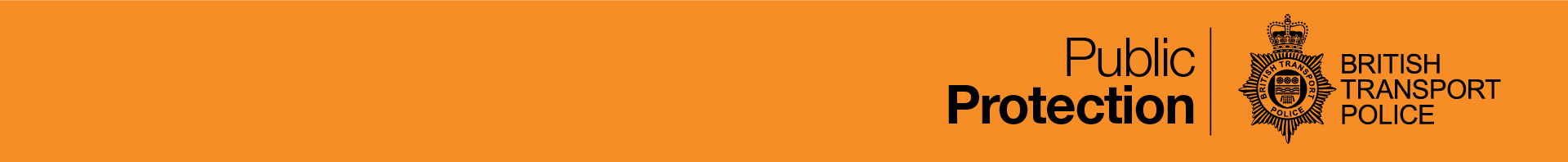 4
HaRT |  Harm Reduction Team
Support for high frequency presenters
Educate re dangers of the railway and the impact of presentations
Conduit between BTP, Mental Health services, other support agencies ensuring a tailored approach
Reduce the number of presentations, minimising risk, reducing disruption and associated costs.
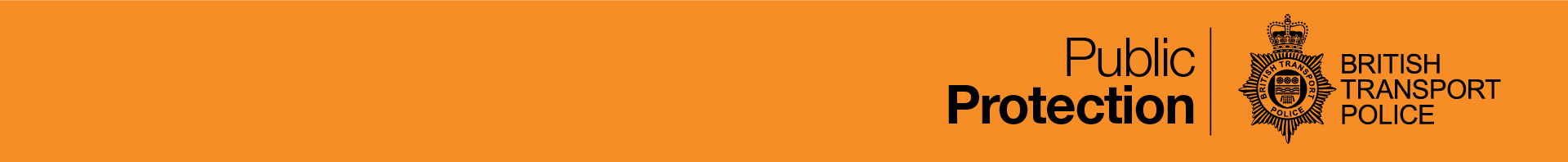 The team will not directly prosecute anyone involved in the HaRT process
5
Evaluation
63% 
Overall

Decrease in presentations
42% 
Did NOT attend the railways whilst under HaRT management
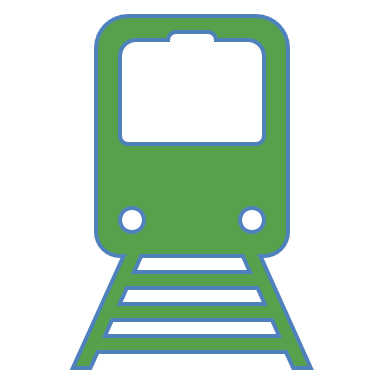 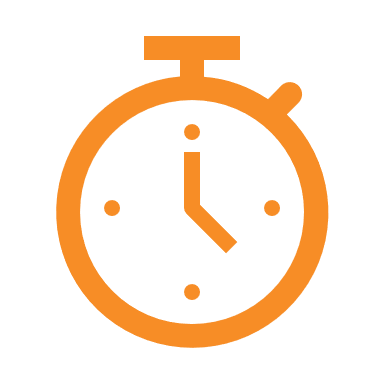 SUBSTANTIALLY LESS DISRUPTION
WHILST UNDER HART 
6,980 delay minutes post HaRT
51,086 minutes of delays prior to HaRT intervention
59% 
Did NOT attend the railways once discharged from HaRT management
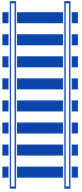 SIGNIFICANTLY
Reducing the impact on the rail infrastructure &Reducing the risk of serious injury/death
41% did attend the railways after discharge
HOWEVER
The number of presentations & the disruption caused whilst under HaRT and once discharged was SUBSTANTIALLY LOWER than prior to acceptance by HaRT
Detentions (BTP Only)
Substantial Cost Saving
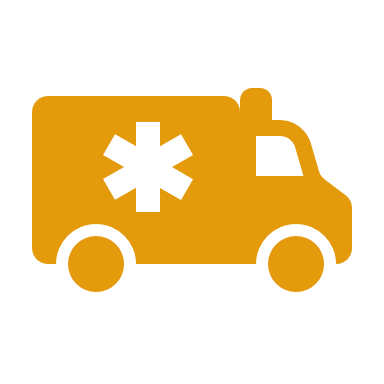 6% 
decrease
whilst under HaRT
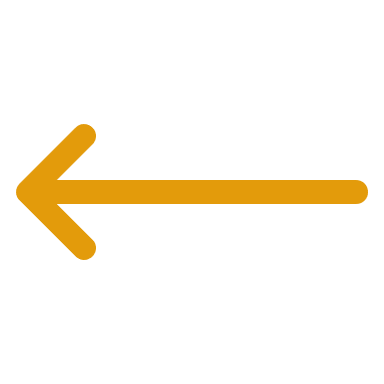 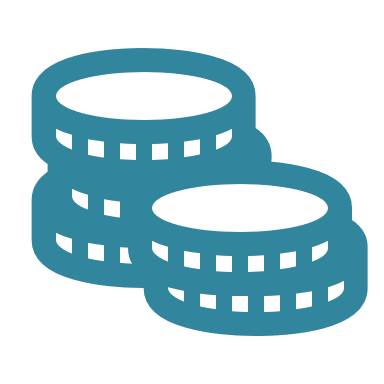 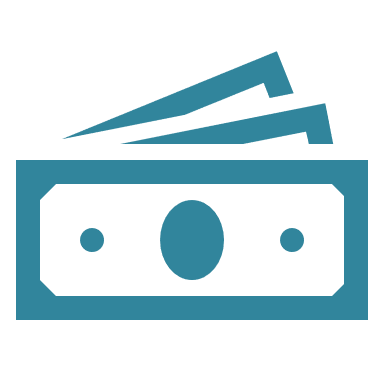 Taking into account the disruption caused prior to HaRT, whilst under HaRT and once discharged, as well as the costs to fund the HaRT teams
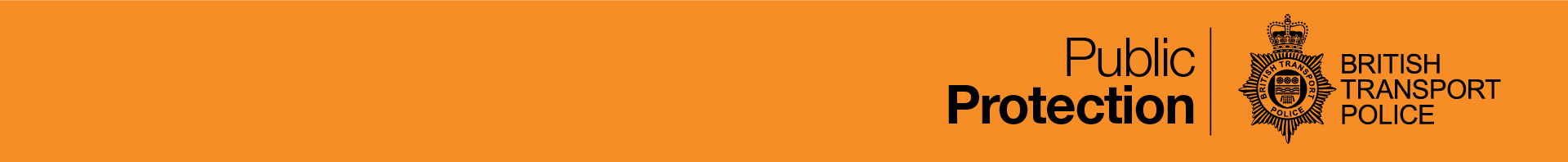 6
HaRT Nominal Demographics
91%
84%
99%
54%
93%
84%
67%
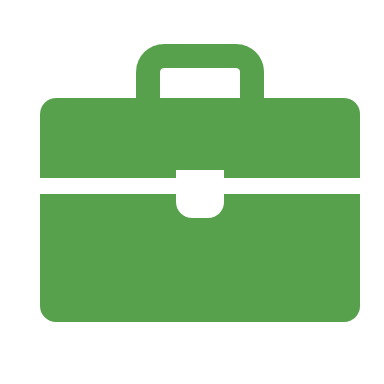 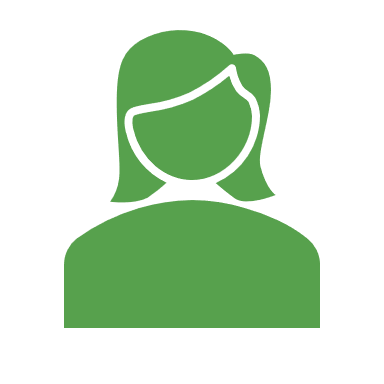 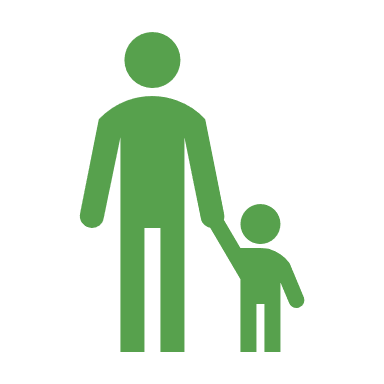 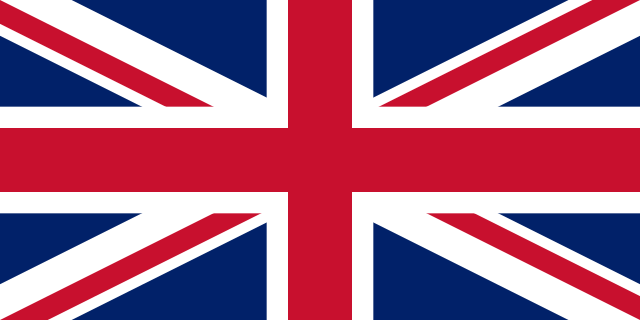 IC1
White 
North European
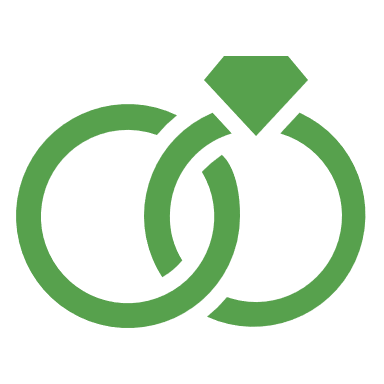 17-25
Years old
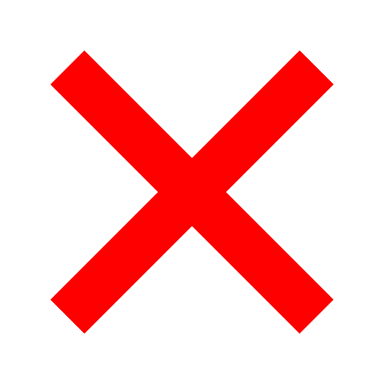 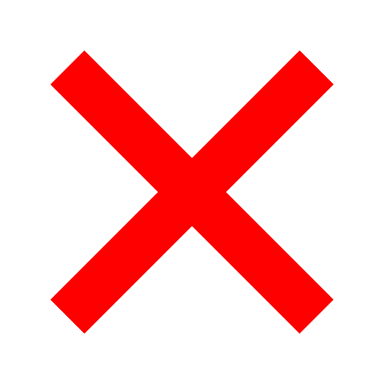 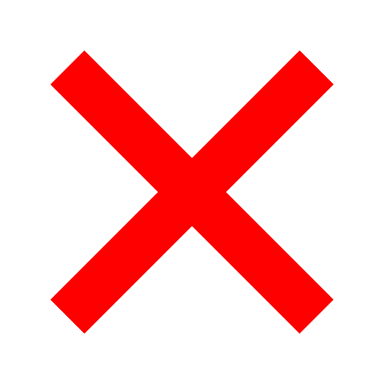 British
Single
No Children
Unemployed
27% of individual’s allocated to HaRT are 18 years and under. 
BTP differs from other forces with similar teams in that we do work with children as well as adults
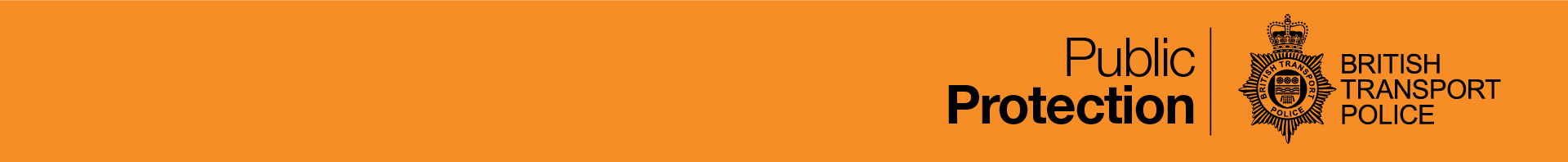 7
People Come First
Wellbeing hub 
Psychological Framework 
Coaching and mentoring
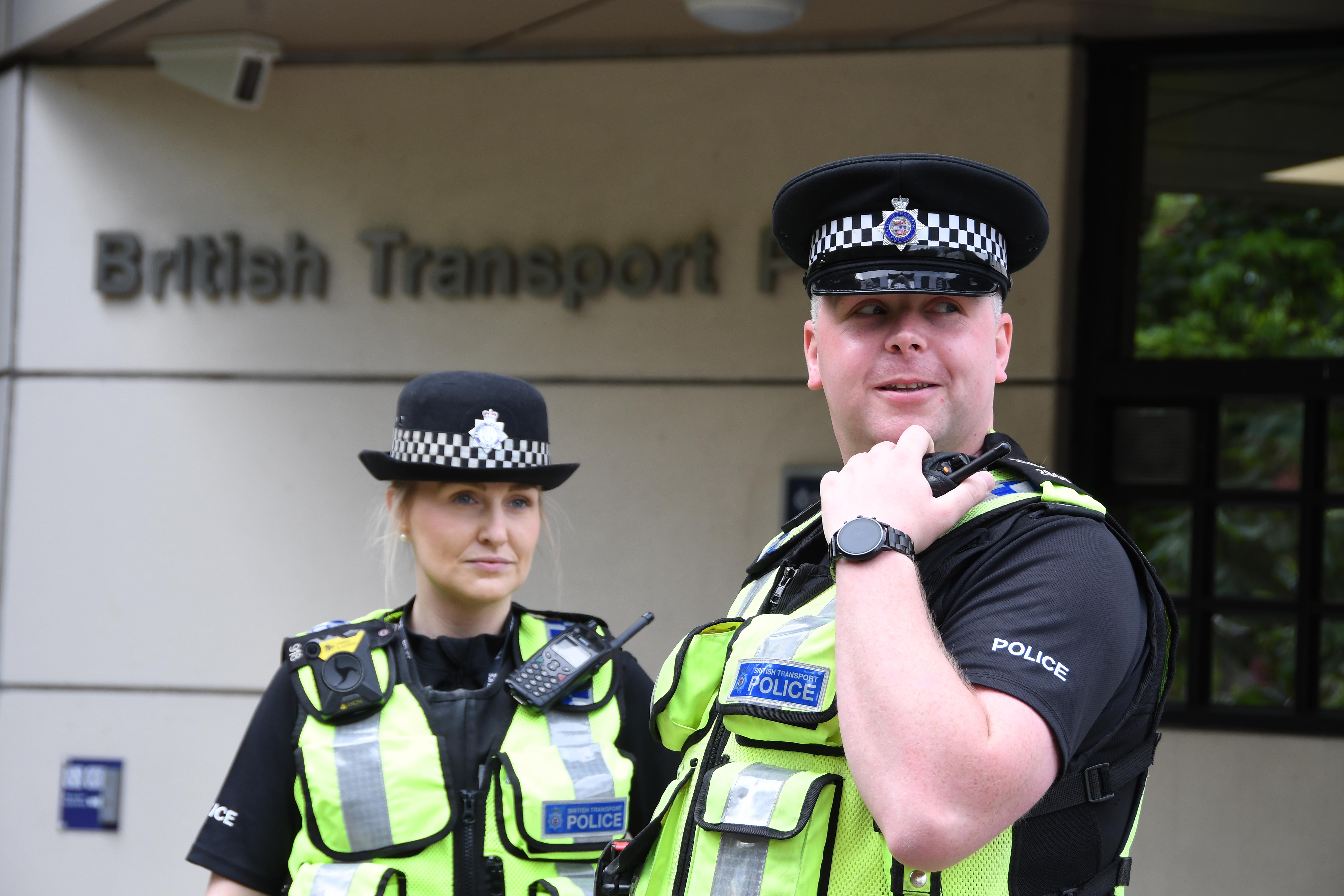 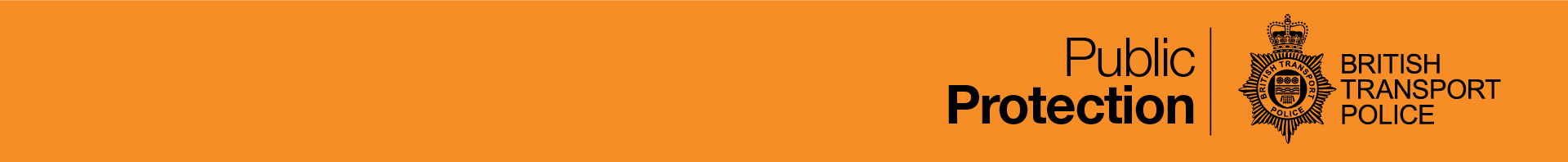 8
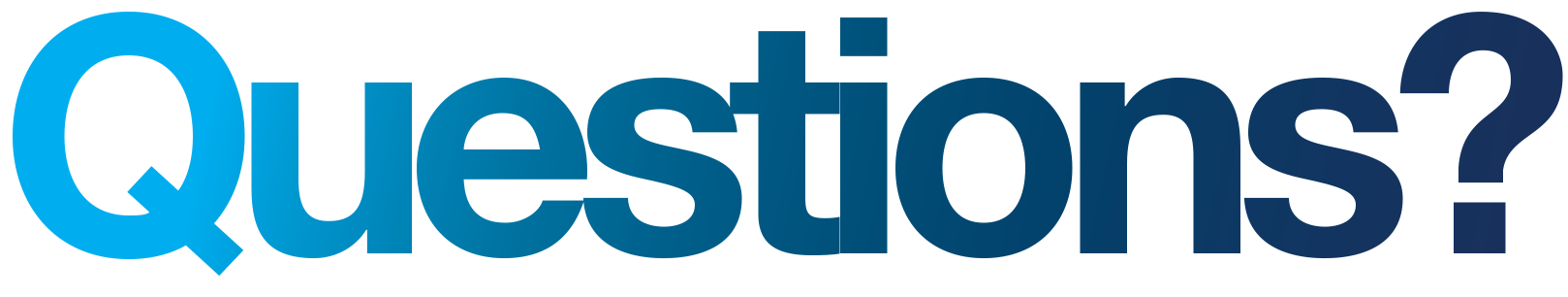 Arlene Wilson 
0141 775 5124 
07785 521 692
arlene.wilson@btp.police.uk
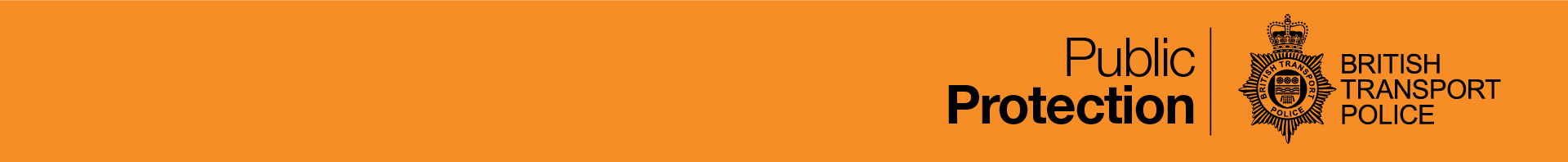 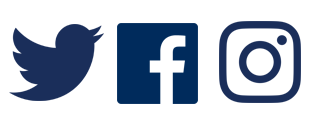 btp.police.uk
9